5年　英語
Let’s　English！
①１日　約１０分！！
②映像を見てみよう！
③真似して声に出そう！
（リピートできるところは、映像に続いて言ってみよう。）
※必ず、スライドショーでPowerPoint（パワーポイント）を見ていくようにしてね！
　「マウスをクリック」「Enterキーを押す」とスライドが進んでいくよ！
ちゃんと「スライドショー」で見てるかな？
スライドショーじゃないと映像がうまく見れないから、
やり方のわからない人は、下の①→②の順番に進めてね！！
ちょっと
待った！
①
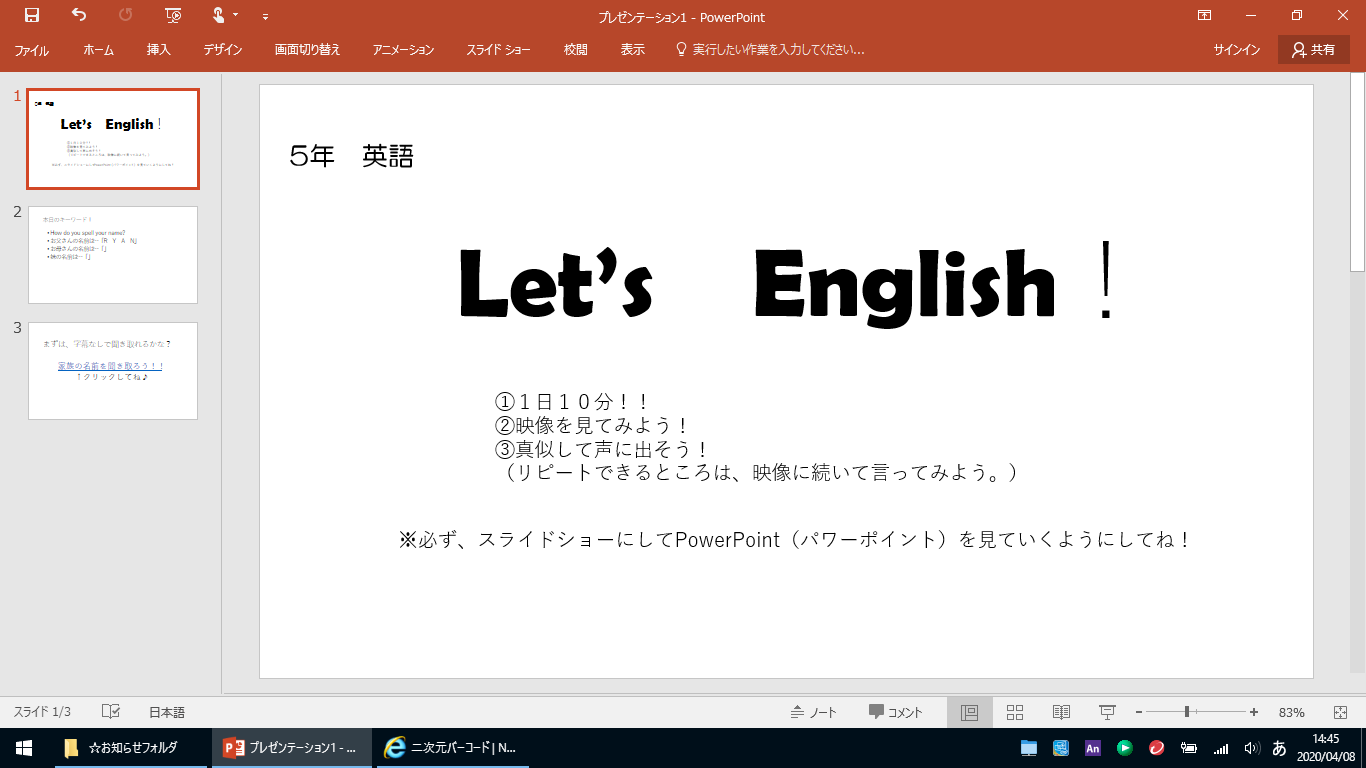 ここをクリック！
スライドショーじゃないと映像がうまく見れないから、
必ず、「スライドショー」から見てね！！
しつこいって？・・・念のためにね♪
②
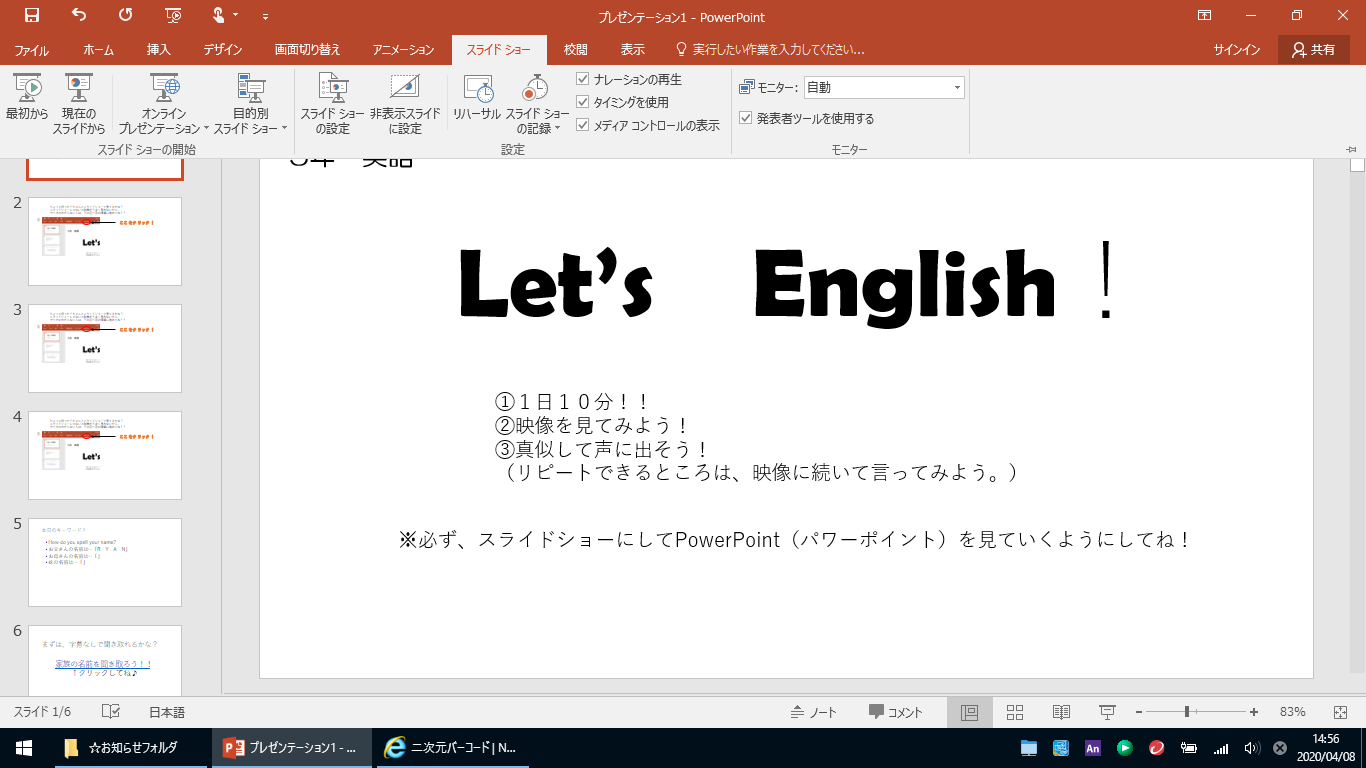 ここをクリック！
※スライドショーが始まったら
　クリックしていくと進むよ！
映像を見る時のポイント
①　映像（えいぞう）を観る前に「本日のキーワード」（穴埋め）をかくにんしよう！

②「字幕なし」の映像を観てみよう！　　字幕なしで聞き取れるかチャレンジ！

③　本日のキーワードのページを開いて、聞き取れた英語はどんどん穴埋めしよう！

④　答えを確認したら、単語や文章を家のノートに書き写そう！
　　（5年生からは、書くことも学習の一環です。）
　　　※このノートは提出の必要はありません。

⑤「字幕あり」の映像を観て、かくにんしよう（この時、一緒に発音するといいよ！）
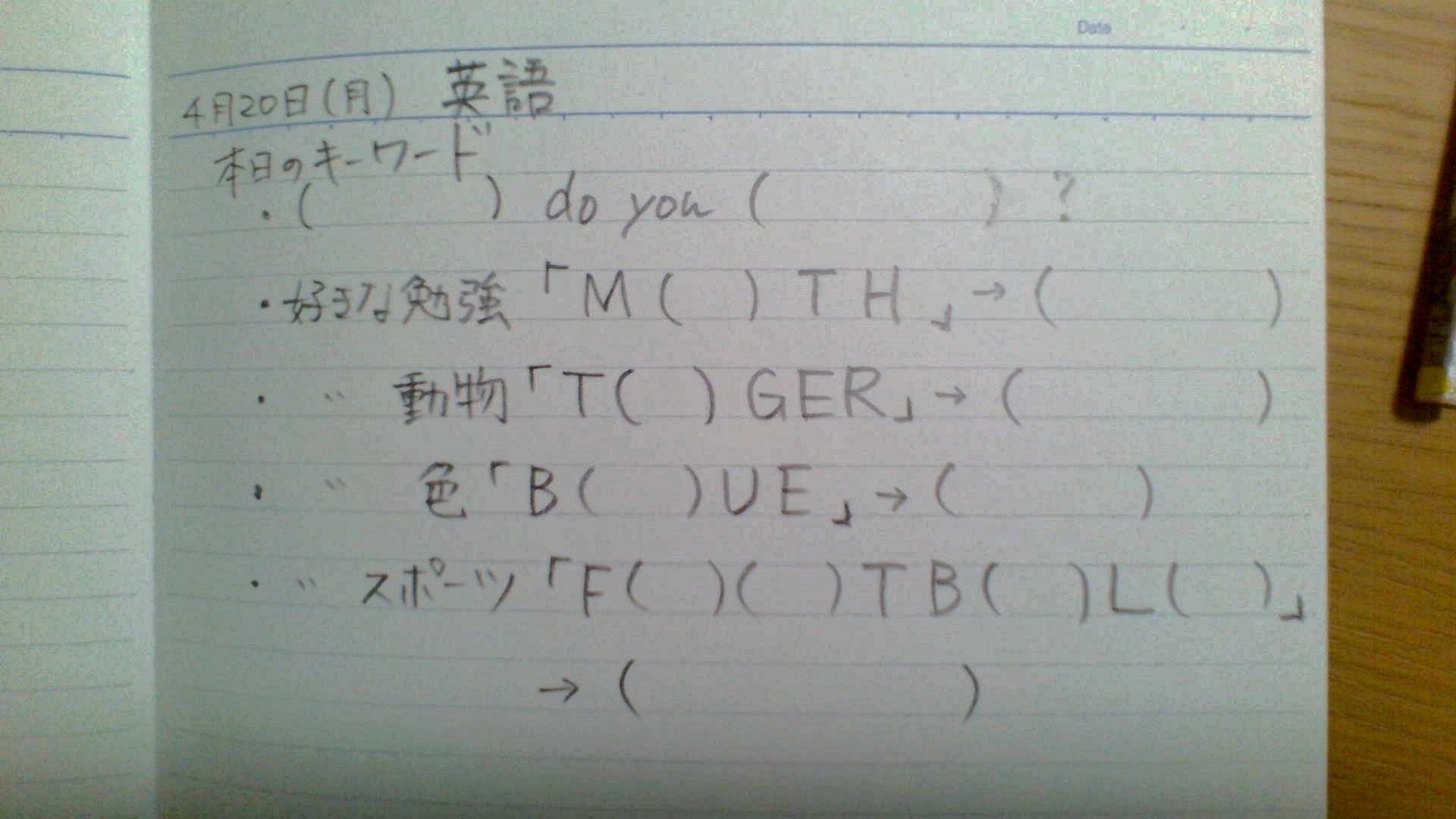 本日のキーワード
値段(ねだん)も聞き取れるか
チャレンジしてみよう！！
How　much　is　it　?　（これはいくらですか？）

買いたいもの①は…「　H　A　T　」→「　　　　」（　　　　　ペソ）

買いたいもの②は…「　T　A　M　B　O　U　R　I　N　E　」→「　　　　」
　　　　　　　　　　　　　　　　　　　　　　　　　　　　　　　　（　　　　ペソ）

買いたいもの③は…「　M　A　S　K　」→「　　　　　　　　」（　　　　ペソ）
まずは、「字幕なし」で聞き取れるかな？
「誕生日にほしいもの」（字幕なし）
↑クリックして観てね♪
次は、「字幕あり」で聞いて日本語の意味をかくにんしよう！
「誕生日にほしいもの」（字幕あり）
↑クリックして観てね♪
Answer(答え)
How　much　is　it　?

欲しいもの①は…「　H　A　T　」→「　　　　」（　　　　　ペソ）

欲しいもの②は…「　T　A　M　B　O　U　R　I　N　E　」→「　　　　」
　　　　　　　　　　　　　　　　　　　　　　　　　　　　　　　　（　　　　ペソ）

欲しいもの③は…「　M　A　S　K　」→「　　　　　　　　」（　　　　ペソ）
ぼうし
７００
タンバリン
５００
マスク（プロレス用）
２００
お家の人にも　           「How much is it(this) ?」　　　を使ってインタビューしてみよう！
See you next time！！